RENOVATION DES REFERENTIELS 
DE LA FILIERE CARROSSERIE
Focus sur les nouvelles activités professionnelles de la filière

Système d’aide à la conduite
(Advanced Driver Assistance Systems)

Erol AKCAM, enseignant Aragon Picasso de Givors
Yahya BELHOUA, enseignant lycée Gabriel Voisin de Bourg-en-Bresse
Construire son enseignement
Séquence(s) ciblée(s)
Pré-requis(s)
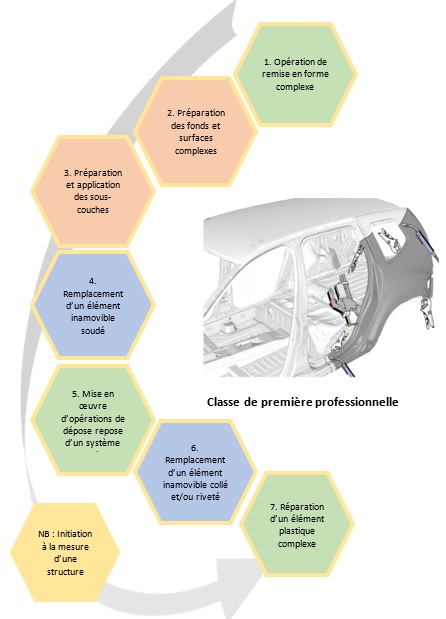 5. Mise en œuvre d’opérations de dépose repose d’un système complexe
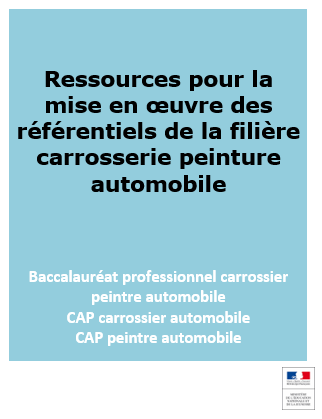 Objectif(s)
6. Remplacement d’un élément inamovible collé et/ou riveté
Proposition d’organisation en première
Construire son enseignement
Technologies présentes sur un élément amovible
Analyse du référentiel
Activité(s) tâche(s)
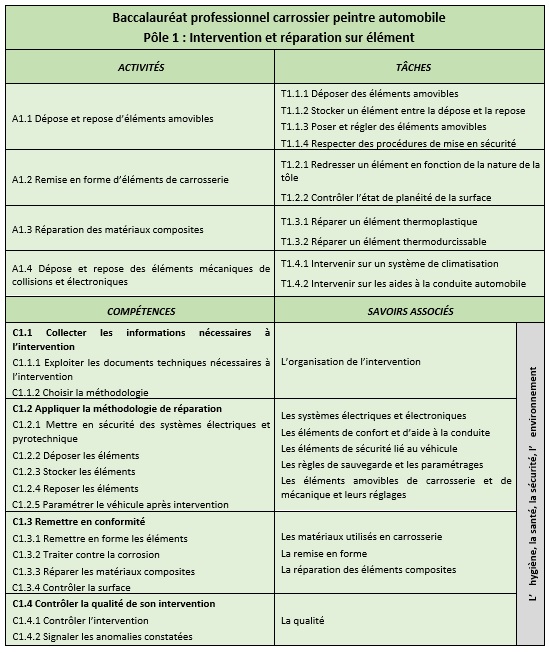 Radar
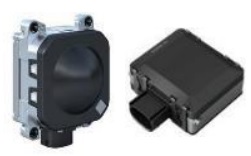 Compétence(s) visée(s)
Capteur ultrason
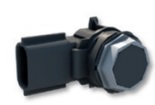 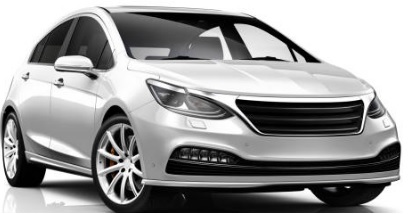 Connaissances associées
Niveau d’autonomie 2 (participer à la réalisation)
Construire son enseignement
Technologies présentes sur un élément inamovible
Analyse du référentiel
Activité(s) tâche(s)
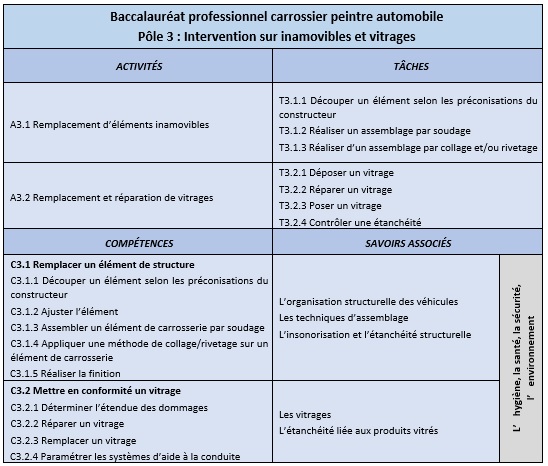 Lidar
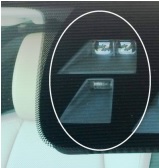 Compétence(s) visée(s)
Caméra
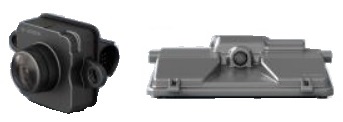 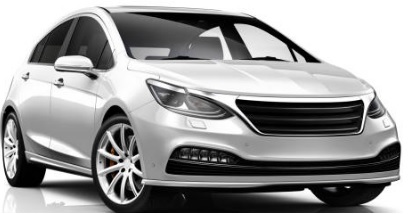 Niveau d’autonomie 2 (participer à la réalisation)
Construire son enseignement
Séquence liée aux systèmes d’aide à la conduite
Analyse du référentiel
Activité(s) tâche(s)
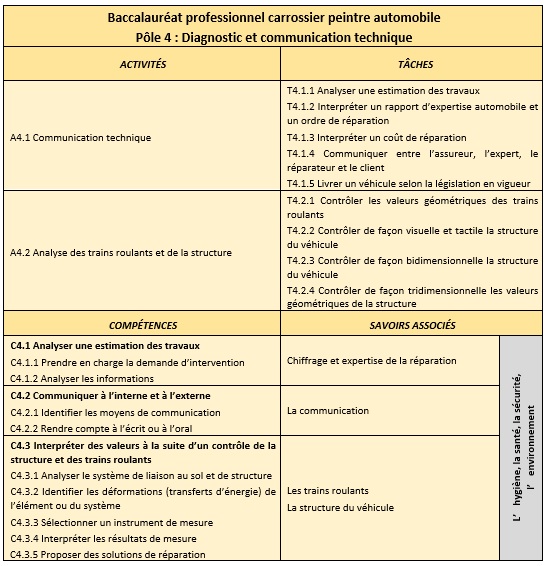 5. Mise en œuvre d’opérations de dépose repose d’un système complexe
Compétence(s) visée(s)
6. Remplacement d’un élément inamovible collé et/ou riveté
Connaissances associées
Niveau d’autonomie 2 (participer à la réalisation)
Identification des activités autour des systèmes d’aide à la conduite
Processus de réparation d’un systèmes d’aide à la conduite
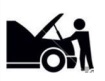 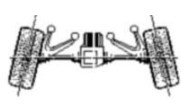 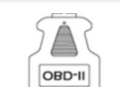 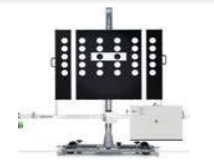 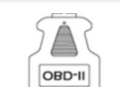 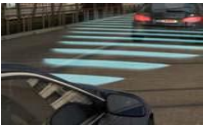 Diagnostic et communication technique
Pièces du dossier technique
Activité(s) enseignant
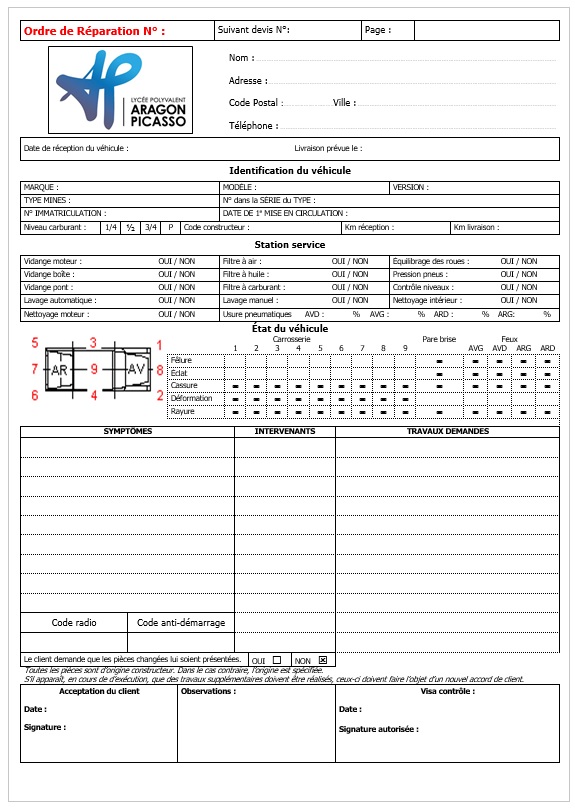 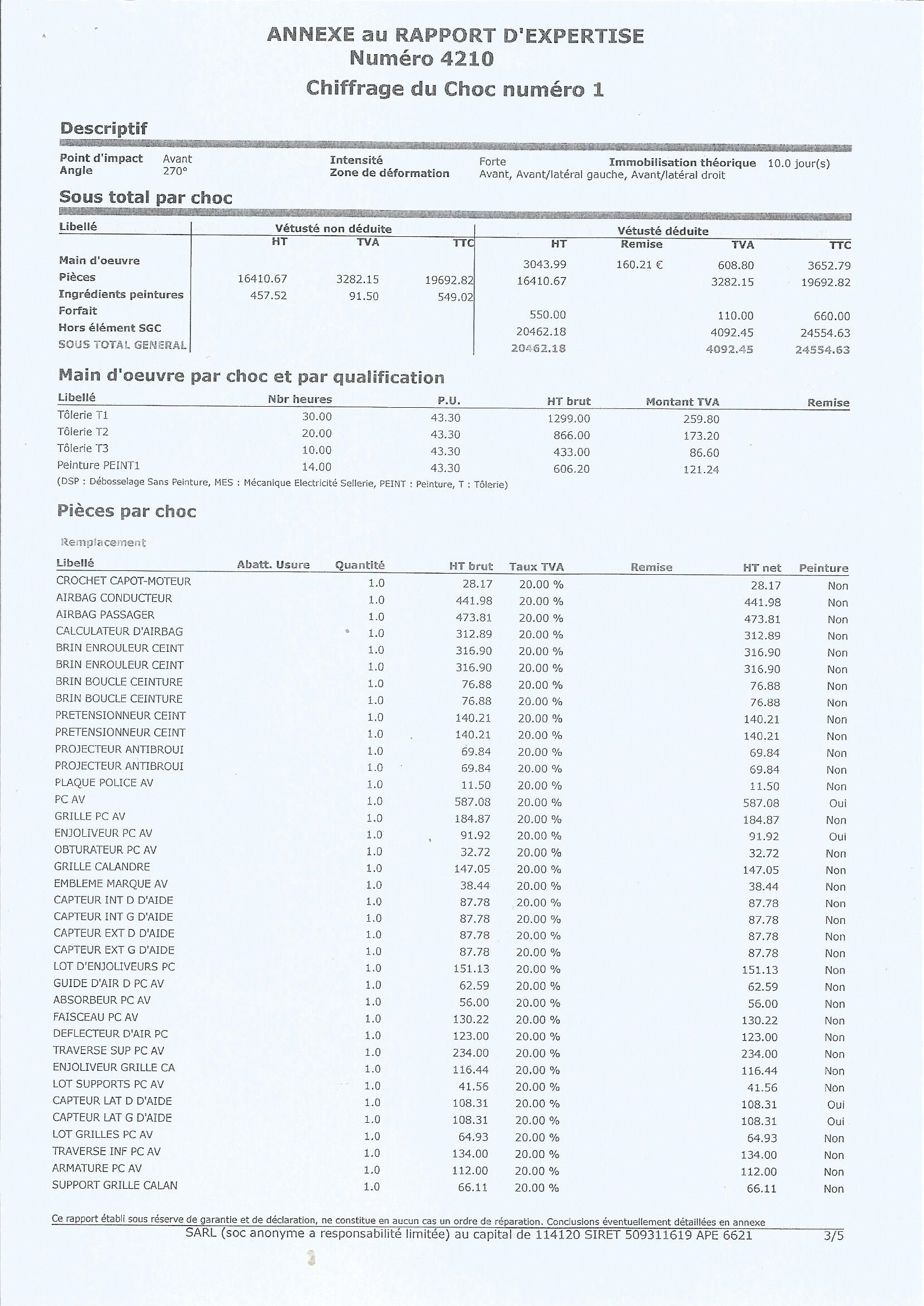 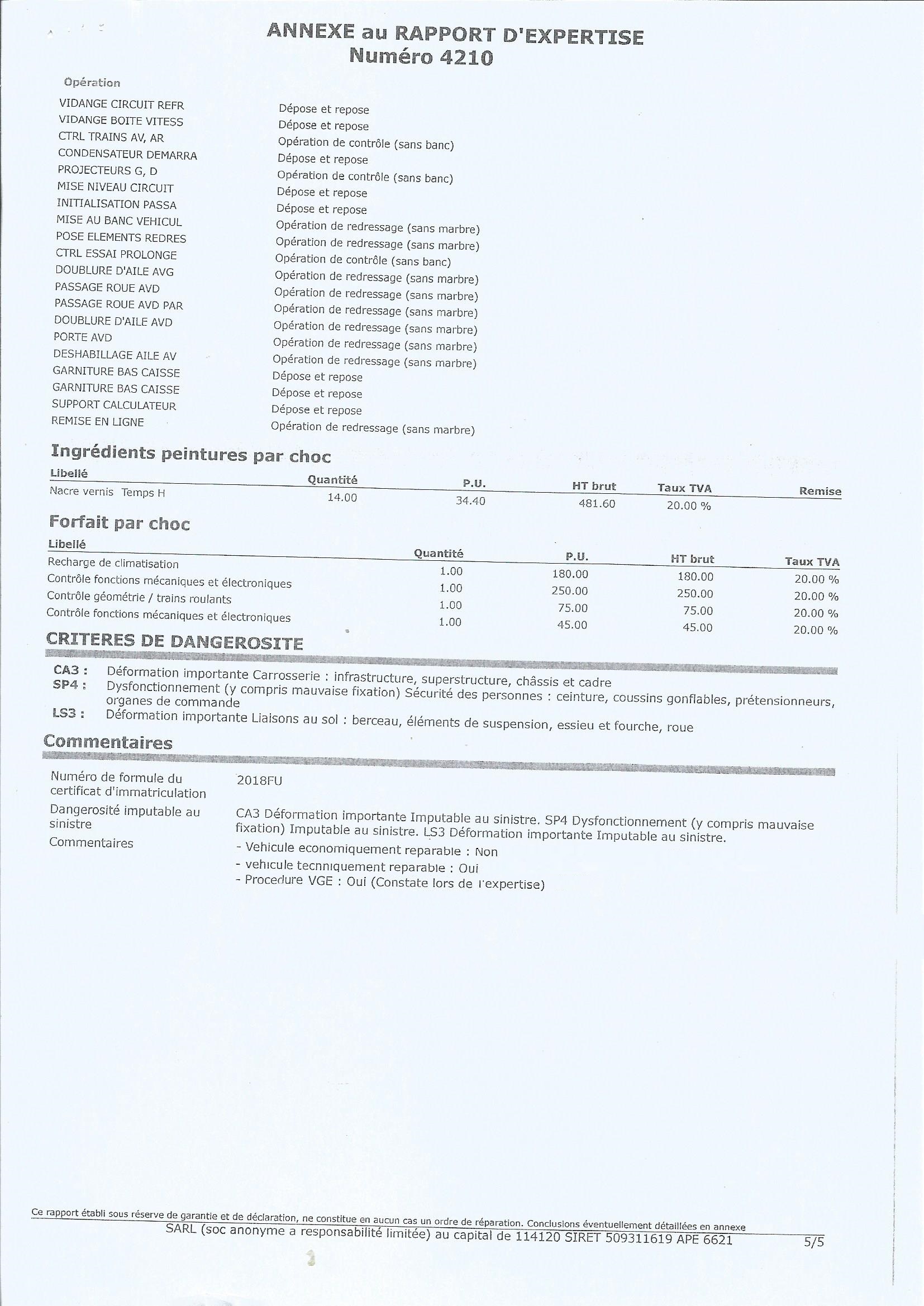 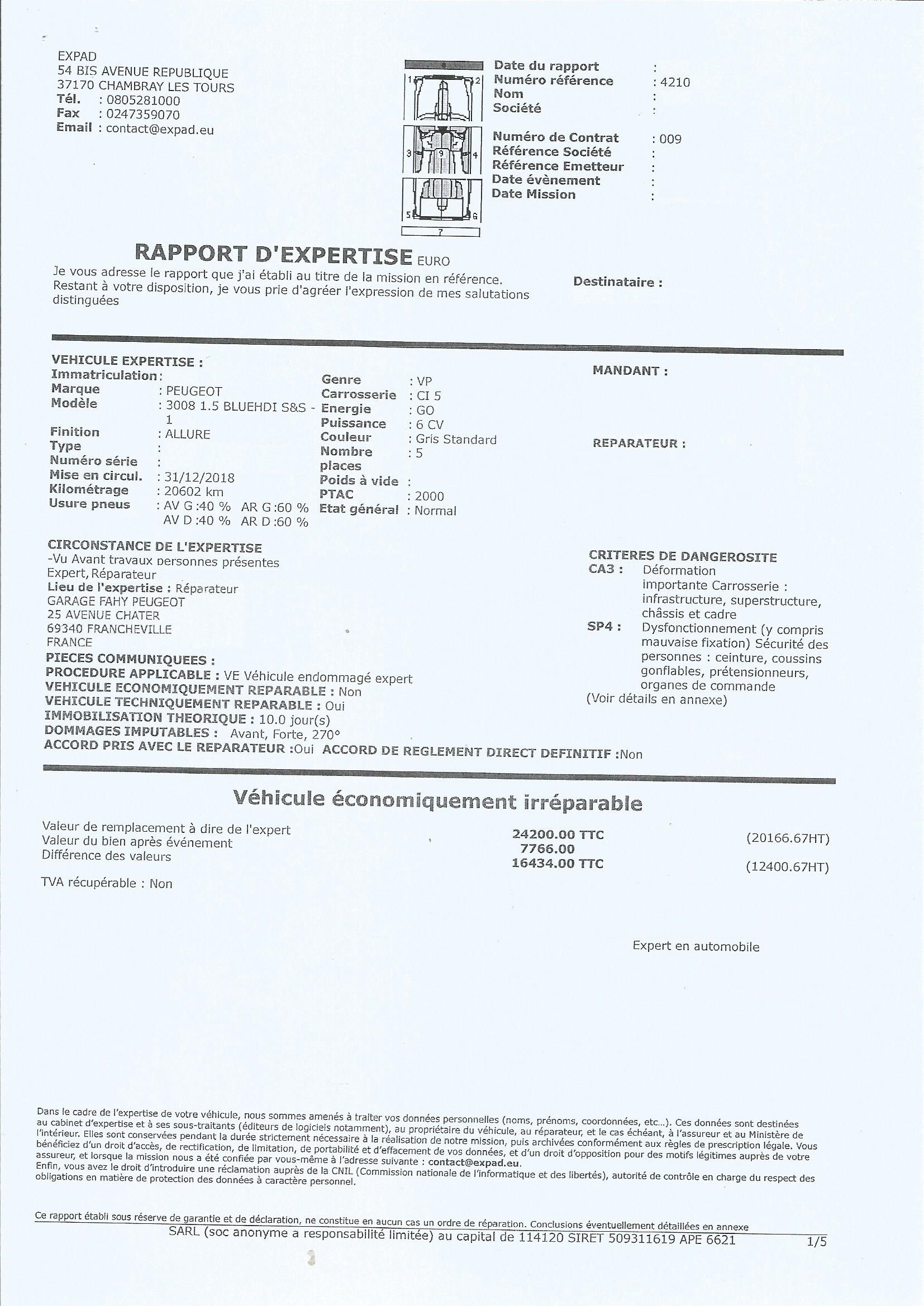 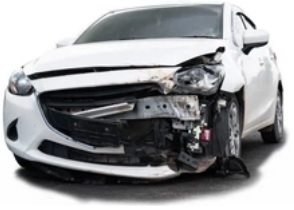 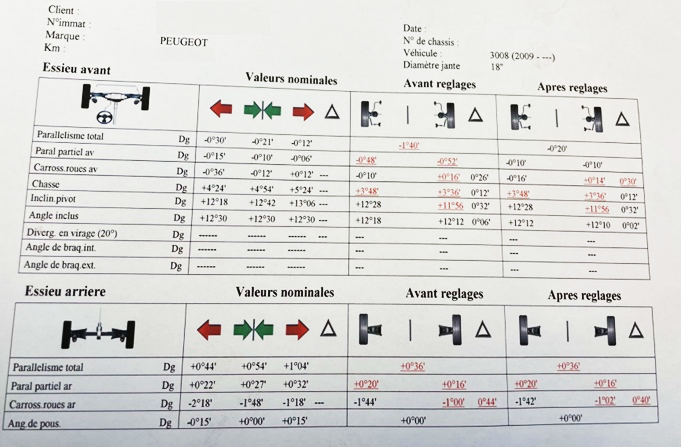 Choix d’un support avec une problématique
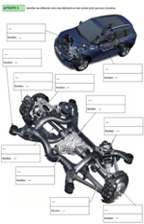 Relevé d’un contrôle des trains roulants
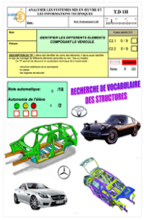 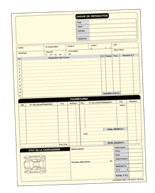 Rapport d’expertise
Ordre de réparation
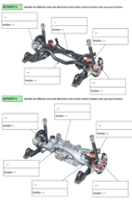 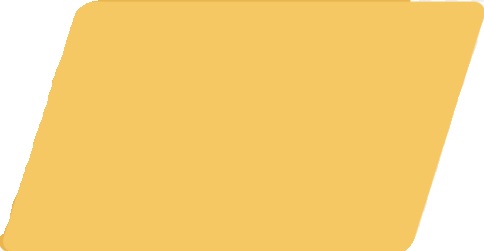 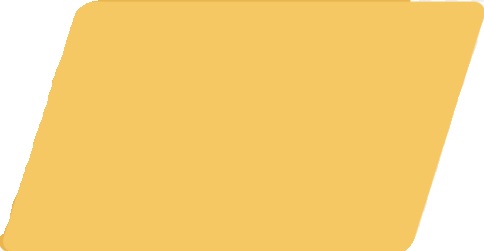 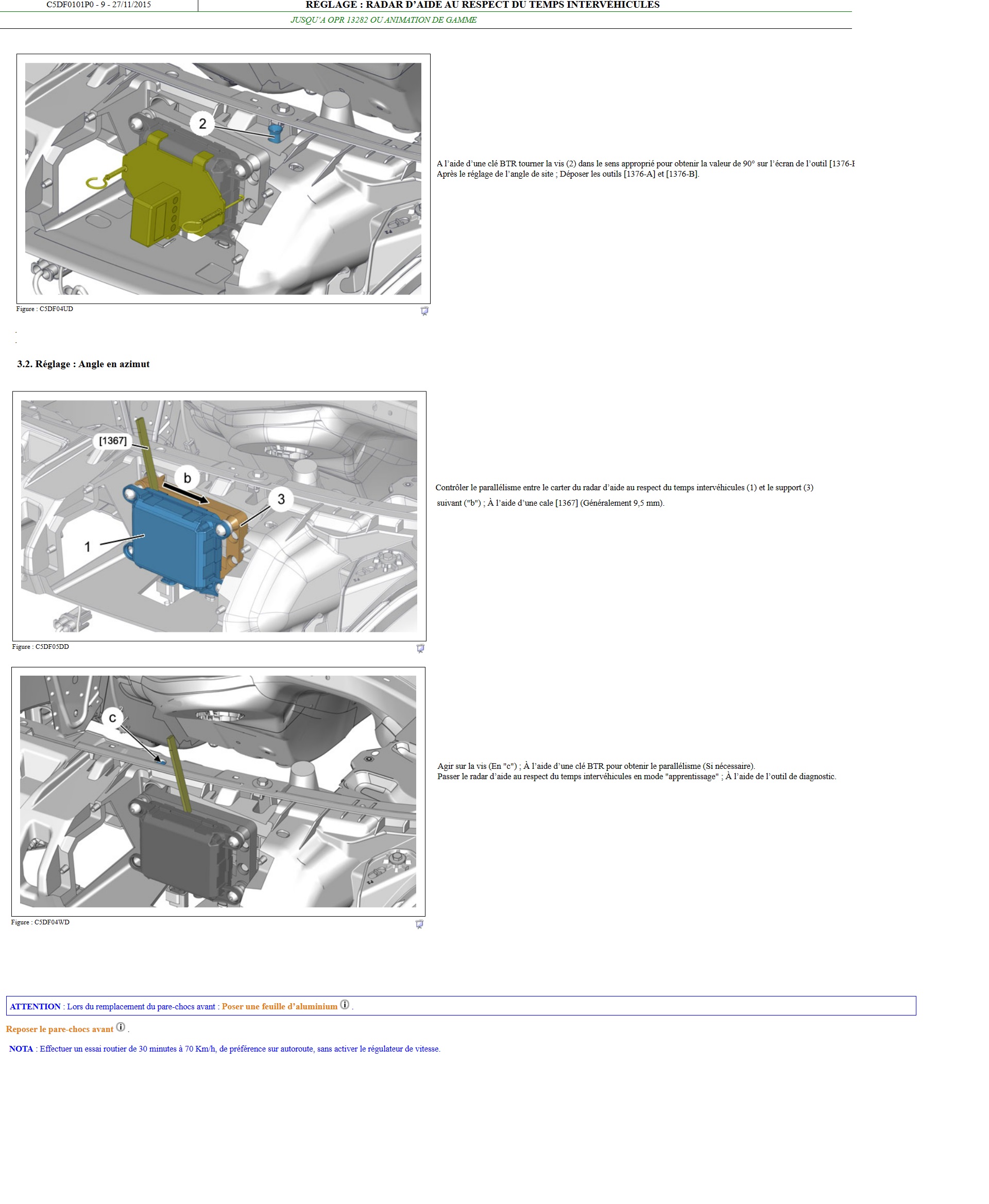 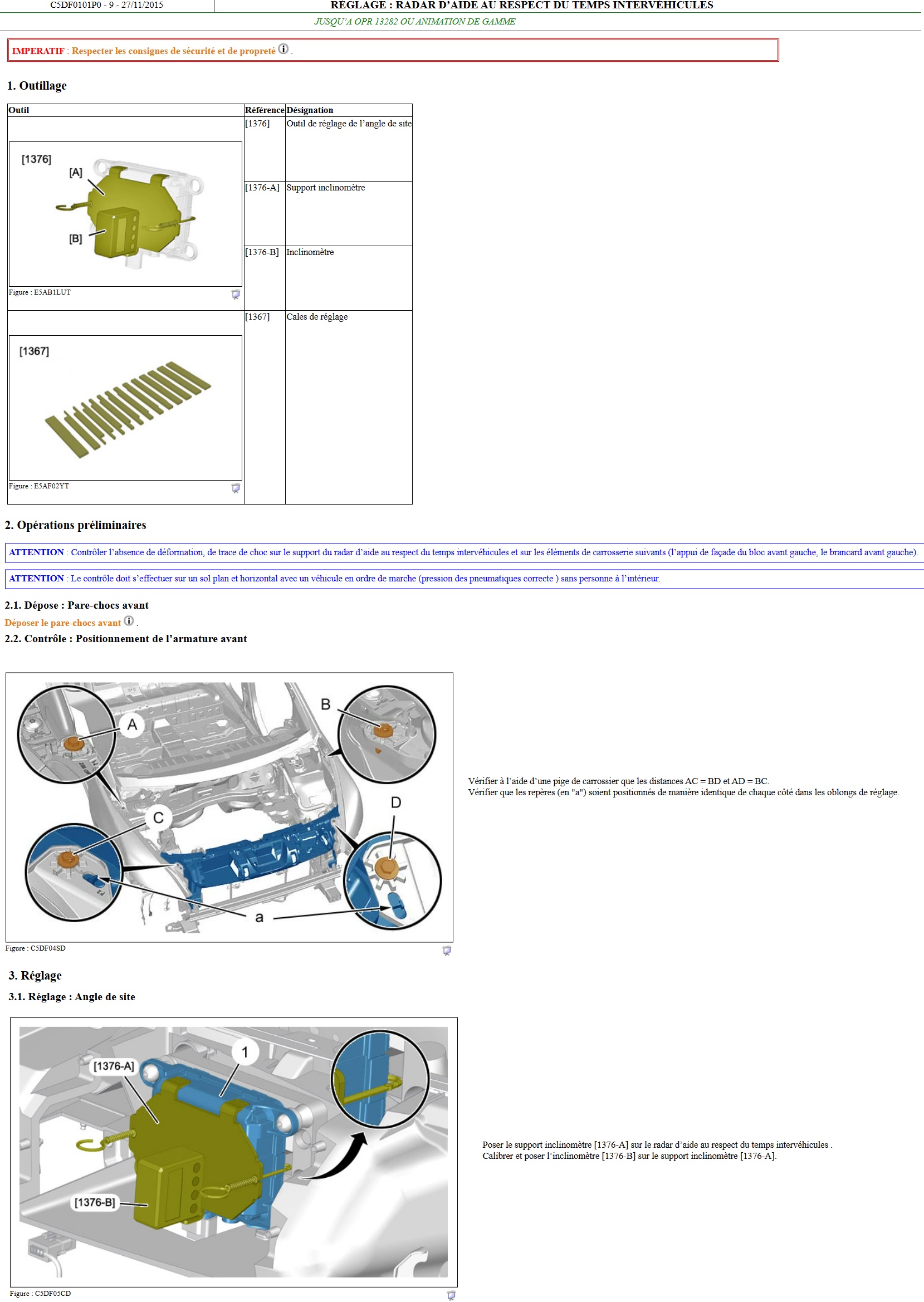 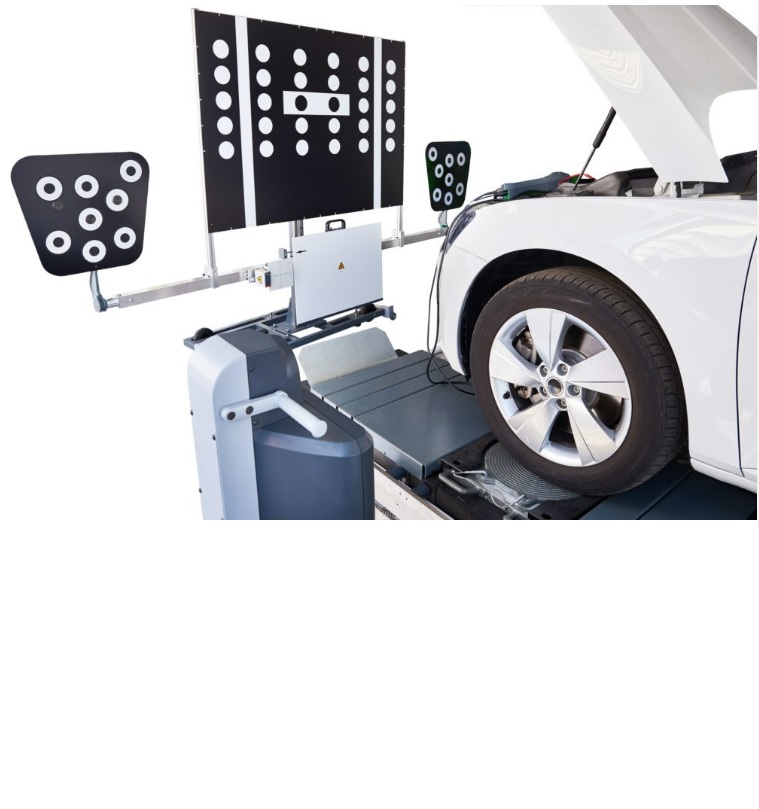 Constitution d’un dossier technique lié au véhicule à utiliser tout au long de la réparation
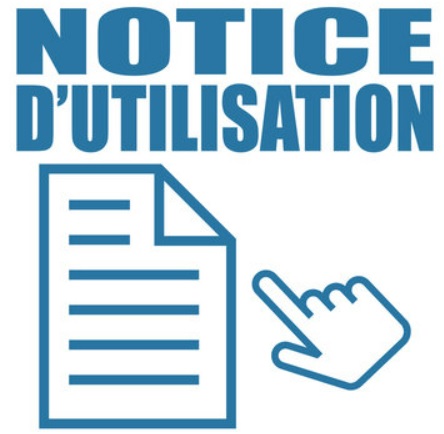 Procédure de calibrage de l’élément
Procédure d’utilisation de l’outil
Organisation de la séquence
Objectif de la séquence : Remplacement d’un systèmes d’aide à la conduite
Mise en œuvre de la séance 5
Évaluation de la séquence
Documents extrait de l’évaluation
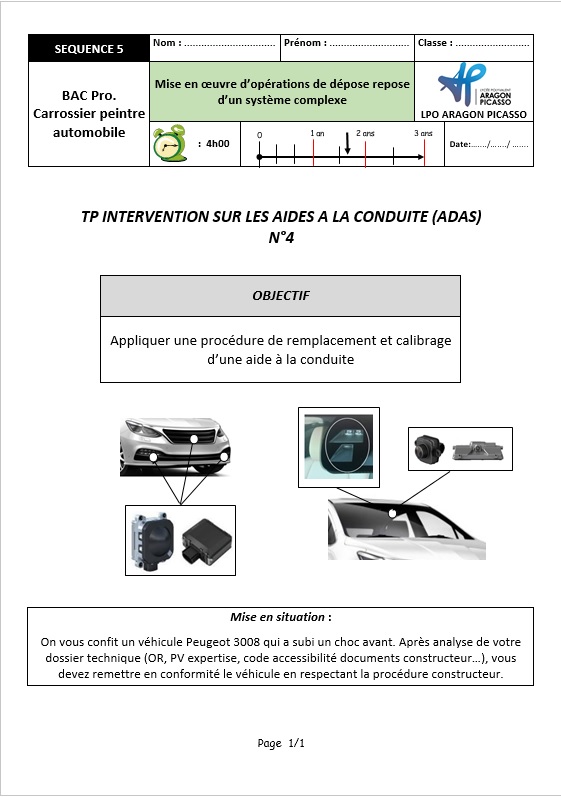 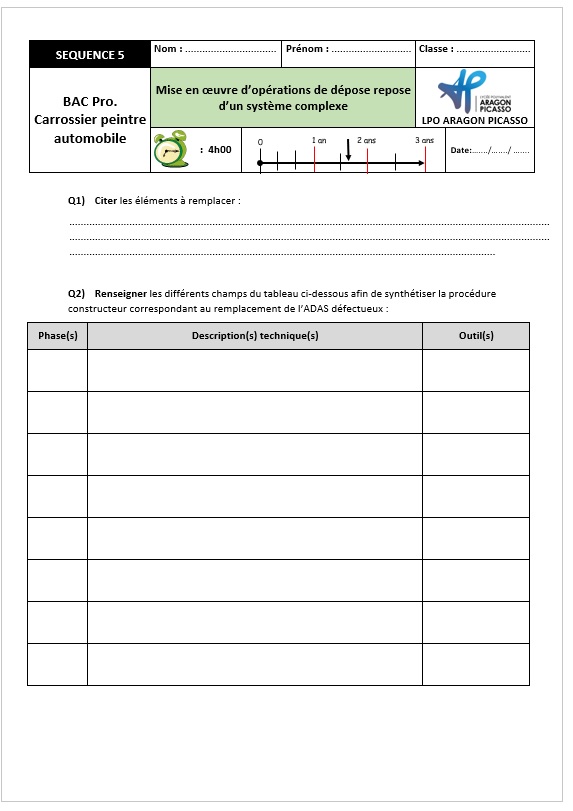 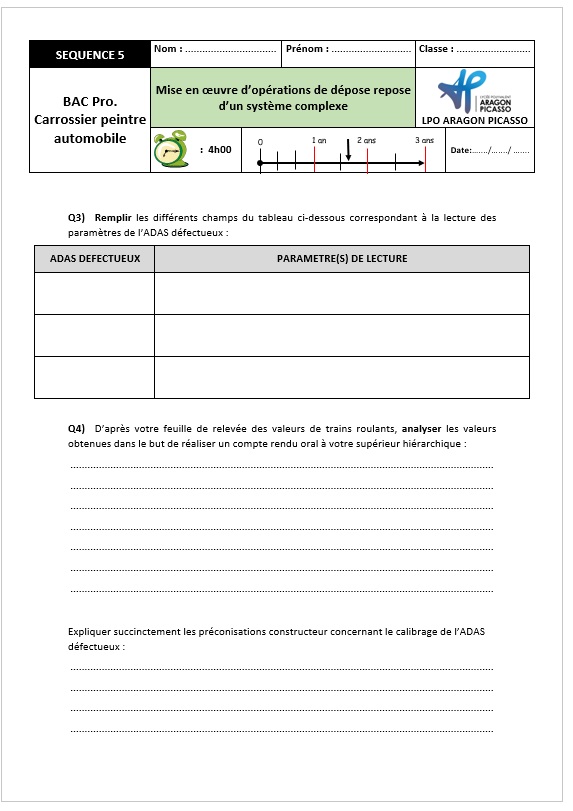 Mettre en œuvre des nouvelles activités professionnelles
Les leviers
Conseils équipement
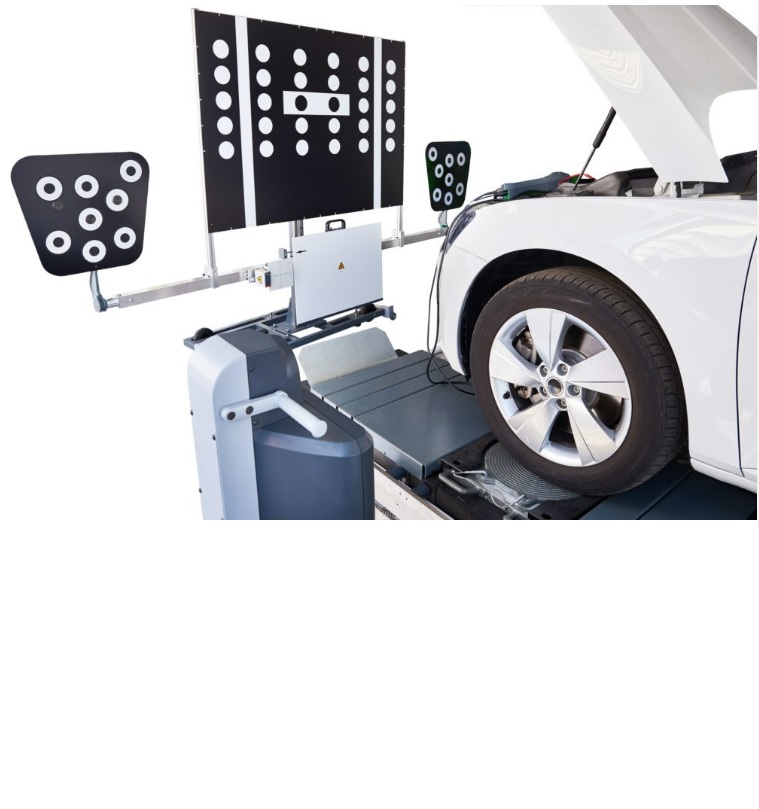 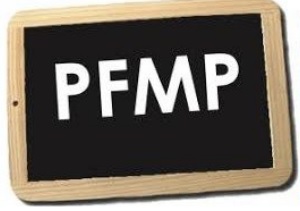 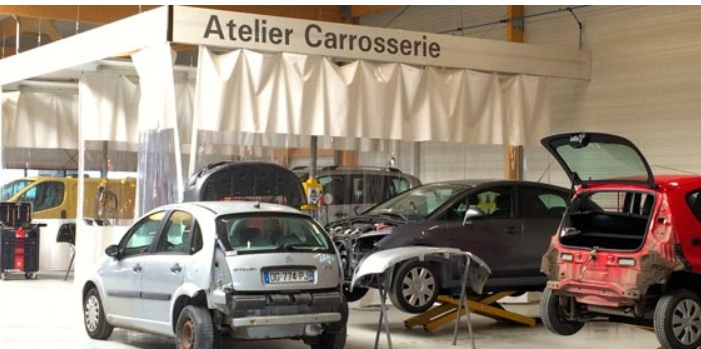 RENOVATION DES REFERENTIELS 
DE LA FILIERE CARROSSERIE
Focus sur les nouvelles activités professionnelles de la filière

Système d’aide à la conduite
(Advanced Driver Assistance Systems)

Erol AKCAM, enseignant Aragon Picasso de Givors
Yahya BELHOUA, enseignant lycée Gabriel Voisin de Bourg-en-Bresse